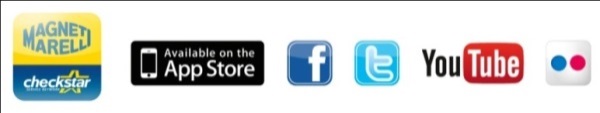 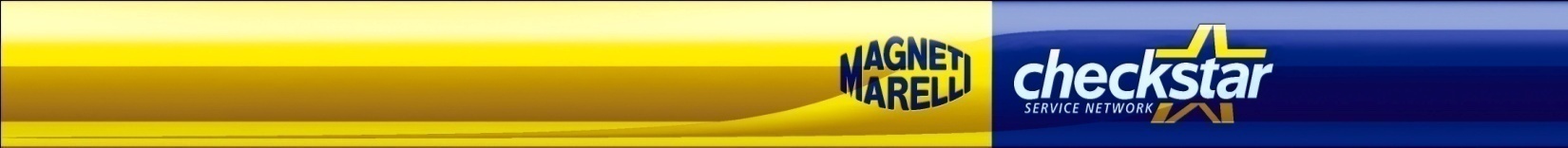 Technical Equipments
RICHIESTA di INTERVENTO TPMS Connect Evo/Kit OBD
Data
Login MM
Nominativo Officina
Nominativo Ricambista di riferimento
Codice MM
Prezzo promozione
Persona di riferimento per la richiesta
Presso Ricambista
Presso Officina
Data
Telefono
E-mail per conferma presa in carico
Indirizzo di consegna prodotto  RICHIESTO IN ALTERNATIVA A QUELLO DELL’OFFICINA
Si richiede un intervento di riparazione per il seguente Strumento di Diagnosi:
Tipo di anomalia:
Il Tester può essere inviato solo dopo aver ricevuto la “CONFERMA PRESA IN CARICO” da parte del Call Center. 

Non si autorizzano rientri per dati incongruenti visualizzati in diagnosi. 

ATTENZIONE: in caso di riparazioni fuori garanzia o non coperte da estensione di assistenza, di valore 
fino a 200€, la riparazione verrà effettuata senza emissione di preventivo e quindi senza vostra autorizzazione. 

Per informazioni contattare il n. 800.916.111 – Call Center MM

Il presente modulo deve essere inviato all’indirizzo email  callcenter@marelli.com oppure al fax n. 02 92.815.555
Timbro e Firma del Cliente
Marelli Aftermarket Italy S.p.A., titolare del trattamento dei Suoi dati personali, ai sensi dell’art. 13 D.Lgs 30.06.2003 n° 196 (codice della privacy) informa che i dati personali forniti in occasione dei rapporti contrattuali, commerciali e promozionali sono oggetto di trattamenti informatici o cartacei per obblighi di legge per le finalità di analisi di mercato e statistiche. Per ulteriori informazioni Marelli Aftermarket Italy S.p.A. invita il cliente a prendere visione dell’informativa disponibile sul sito internet  www.magnetimarelli-aftermarket.it 			                  				                                  Modulo Richiesta Intervento TPMS Connect Evo /Kit OBD_ 02/2020